NNN - LF SCORECARD/ACTION FRAMEWORK UPDATE
Brent Thomas/Francisca Olamiju
Action Framework representatives for LF group
26th September 2018
NTD Scorecard Update
Scorecard reviewed in 2017 – two distinct objectives identified and lead to suggestions on new format and content

2018 – Scorecard divided into two annual tools; the Impact Dashboard and Action Framework
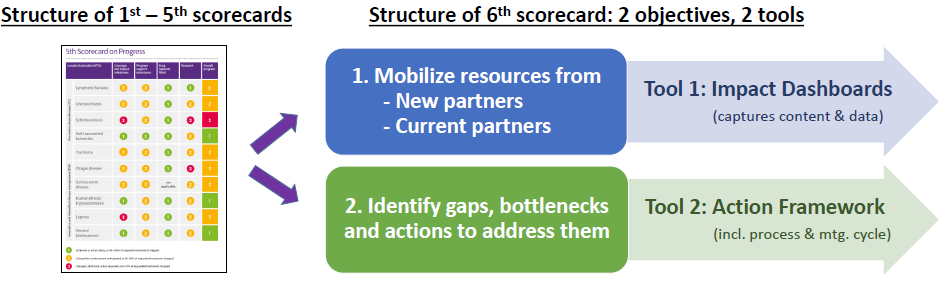 Objective 1: Mobilize resources from new and current partners (Tool: Impact Dashboard)
For current partners with content requested by major donors and stakeholders
Uses WHO quantitative progress indicators
Follows progress across multiple diseases in one view with common measures
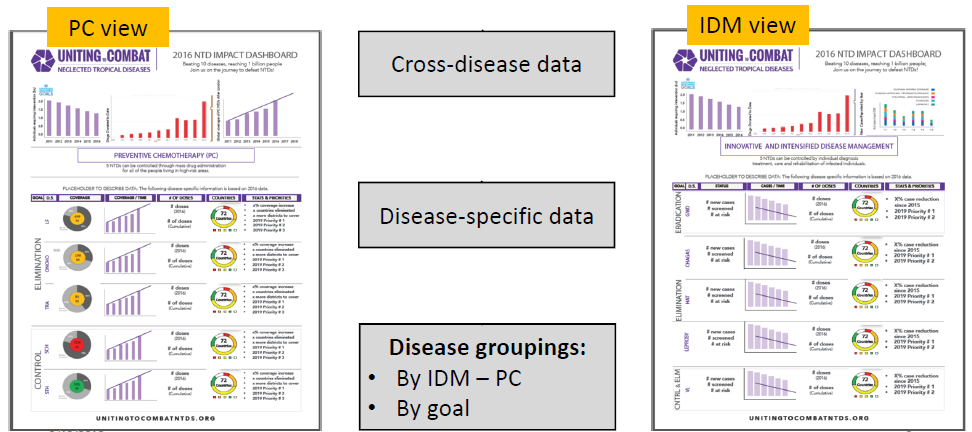 Objective 1: Mobilize resources from new and current partners (Tool: Impact Dashboard)
Example: Draft LF Dashboard using 2016 data
2017 Dashboard and data will be released 28/09/18
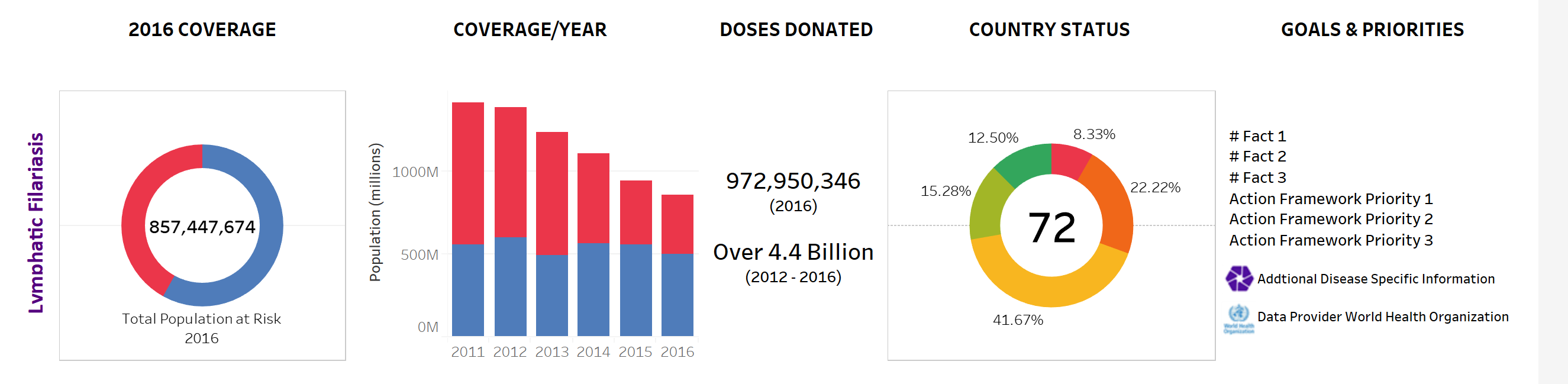 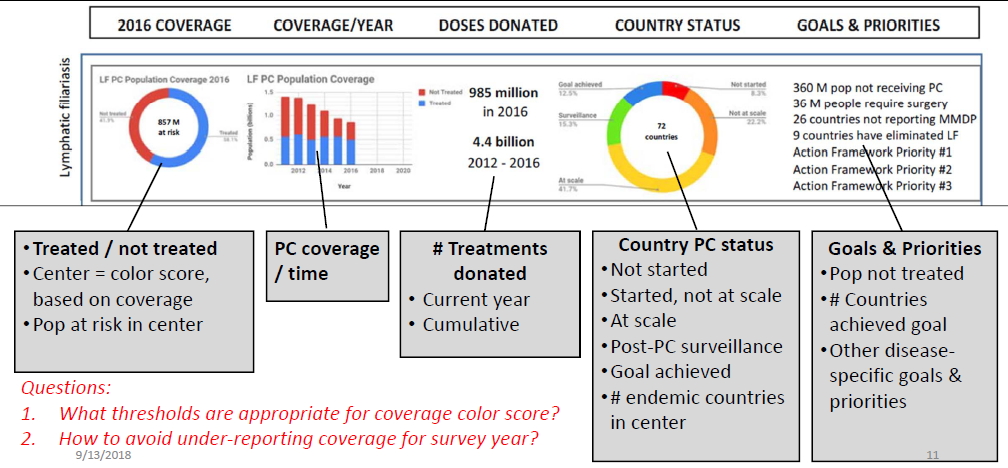 Objective 2: Identify gaps, bottlenecks and actions to be addressed (Tool: Action Framework)
Input provided by constituents directly into the framework regarding the three pillars; Enabling Environment, Strategy, and Public Health Intervention.
Identify gaps, bottlenecks and collective actions.
Strengthen NTD partnership through engaging on progress and gaps across 10 diseases
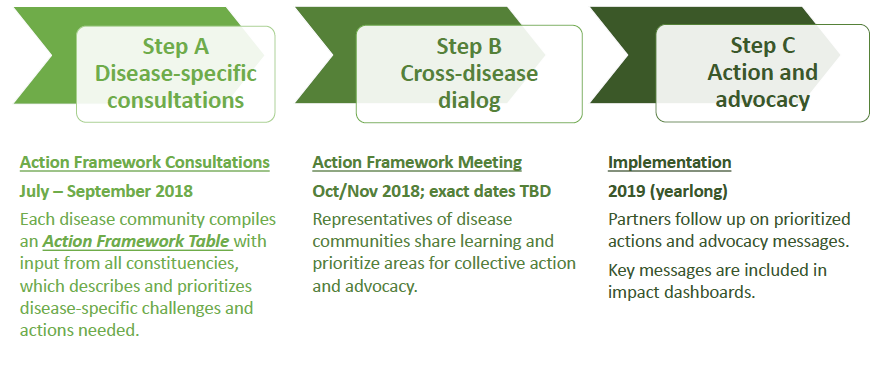 October 10-11, Geneva
Annual Action Framework process (detail)
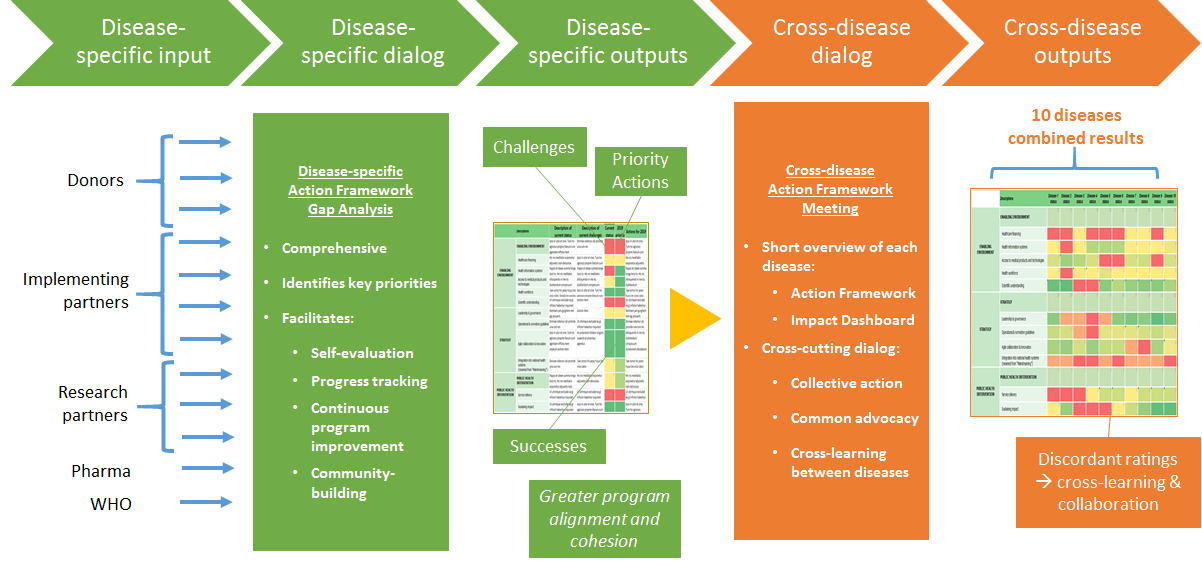 Action Framework – at a glance
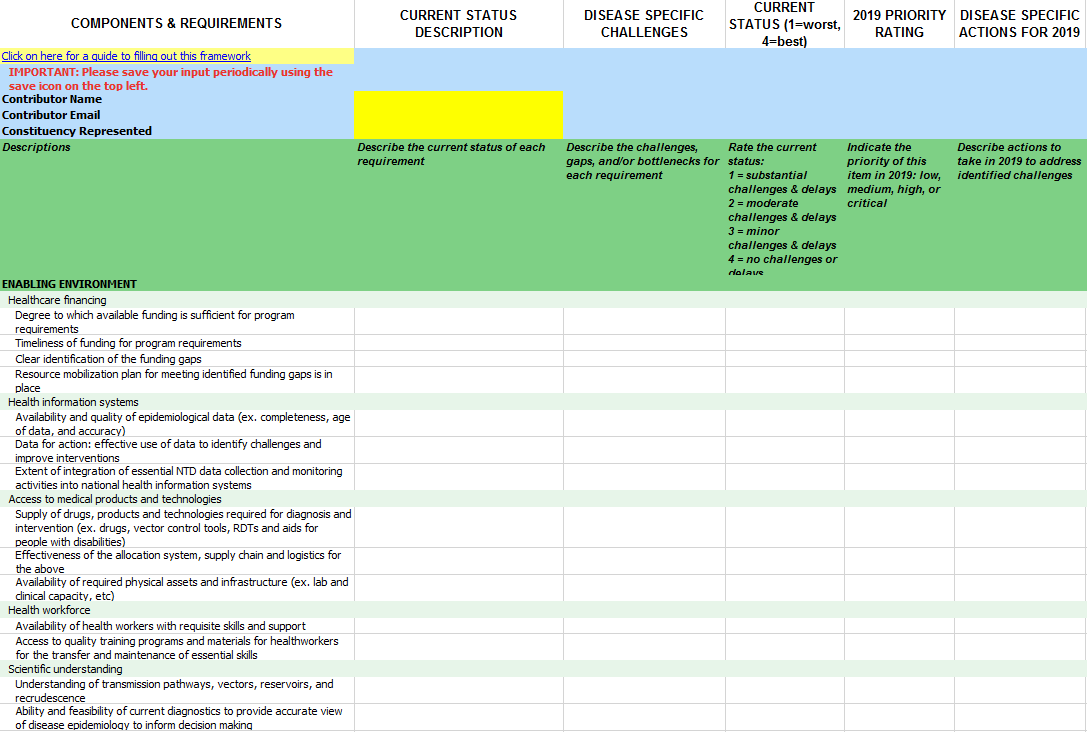 Contains 3 pillars and 11 components

32 requirements for comment

Additional sections can be added
Completing the Framework – Partners Contributions
Action Framework Smartsheet was shared with 48 LF constituents at the end of August (LF NGO Network)

 9 have provided feedback which has been entered into the framework
Enabling environment like healthcare financing
Health information system
Access to medical products
Health workforce
Scientific understanding
Operational guidelines
Service delivery
Sustaining Impact, amongst others
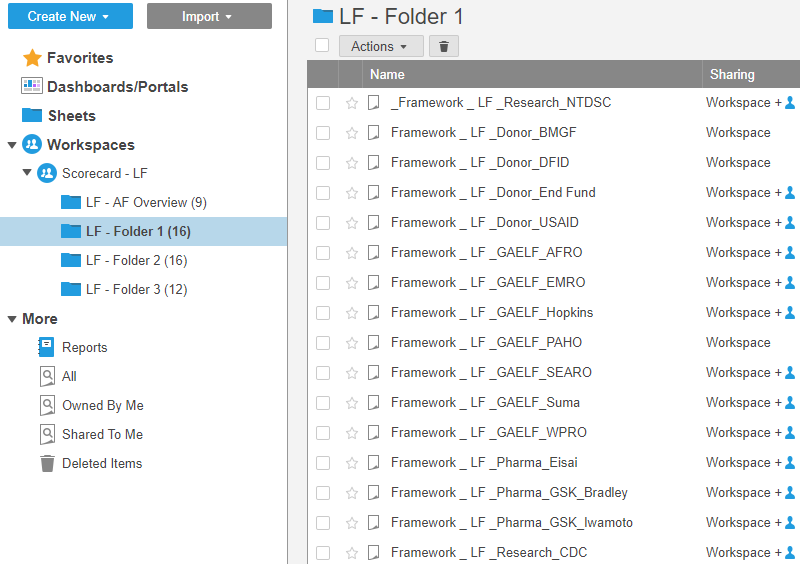 PARTNER CONTRIBUTIONS ARE CURRENTLY 
BEING CONSOLIDATED
Next steps
Further planning and the Evaluation of the Scorecard
Consolidating partner responses to developed overall LF Action Framework.

Action Framework Meeting – October 10th and 11th in Geneva to review and discuss the Action Frameworks for the various diseases, identifying common challenges and cross-disease learning.

Discussions of post-2020 targets are taking place in early 2019 and the AF meeting outputs could help to inform those discussions